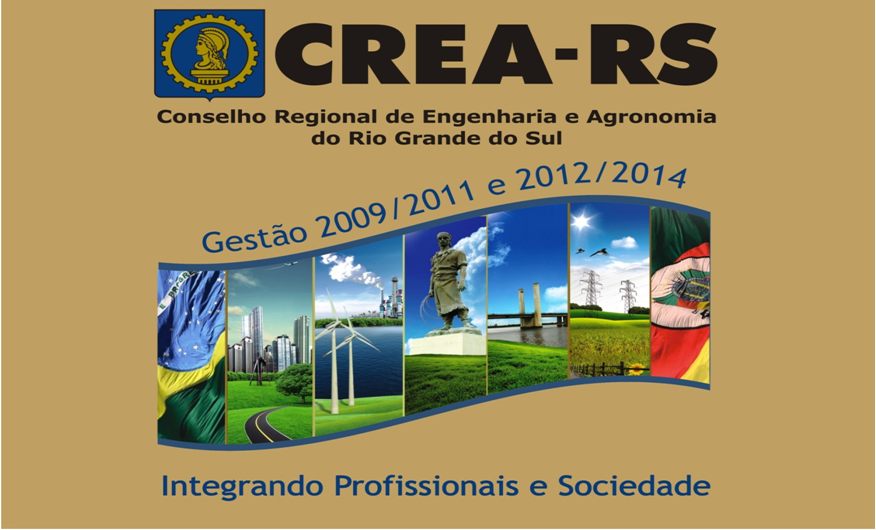 PROPOSIÇÃO DA PRESIDÊNCIA PARA INSTITUIÇÃO DO COLÉGIO DE ENTIDADES
COLÉGIO DE ENTIDADES DE CLASSE 
DO RIO GRANDE DO SUL
DA COMPOSIÇÃO 
 
Dos Colégios de Entidades de Classe Regionais. 
Os Colégios de Entidades de Classe Regionais são constituídos das Entidades de Classe registradas no CREA-RS agrupadas regionalmente, definindo a região as quais pertencem. 
Ficam constituídos os seguintes Colégios de Entidades de Classe Regionais:
 I. Colégio de Entidades de Classe da Região Alto Uruguai;
II. Colégio de Entidades de Classe da Região Central;
III. Colégio de Entidades de Classe da Região Fronteira Oeste;
IV. Colégio de Entidades de Classe da Região Fronteira Sudoeste;
V. Colégio de Entidades de Classe da Região Metropolitana;
VI. Colégio de Entidades de Classe da Região Noroeste;
VII. Colégio de Entidades de Classe da Região Planalto;
VIII. Colégio de Entidades de Classe da Região Serra;
IX. Colégio de Entidades de Classe da Região Sinos e Litoral;
X. Colégio de Entidades de Classe da Região Sul.
COLÉGIO DE ENTIDADES DE CLASSE 
DO RIO GRANDE DO SUL
Do Colégio de Entidades de Classe do Rio Grande do Sul.
 
I. O Colégio de Entidades de Classe do Rio Grande do Sul é constituído pelo Presidente do CREA-RS, pelo Coordenador Estadual, e os Coordenadores Regionais dos Colégios de Entidades de Classe Regionais.
COLÉGIO DE ENTIDADES DE CLASSE 
DO RIO GRANDE DO SUL
DA FINALIDADE E ATRIBUIÇÕES
  
Promover ações de sustentabilidade e fortalecimento das Entidades de Classe.
Formular políticas de valorização, aperfeiçoamento e atualização profissional.
Avaliar e sugerir ações conjuntas para inserção das entidades perante as políticas públicas.
Aprimorar e divulgar a legislação e a ética profissional.
Contribuir com a fiscalização e a valorização profissional.
Promover a interação e troca de experiências, a minimização das divergências e a potencialização de convergências entre as entidades de classe.
 Promover o debate de temas de interesse das entidades de classe, encaminhando as suas conclusões às partes interessadas na forma de sugestão.
Harmonizar entendimentos acerca dos procedimentos administrativos do Conselho no que é pertinente às entidades de classe.
Multiplicar projetos e ações de interesse das profissões.
COLÉGIO DE ENTIDADES DE CLASSE 
DO RIO GRANDE DO SUL
DA ORGANIZAÇÃO 
Dos Colégios de Entidades de Classe Regionais. 
São membros dos Colégios de Entidades de Classe Regionais, com direito a voz e voto, os presidentes ou os representantes das entidades de classe registradas no CREA-RS, agrupadas regionalmente, definindo a região a que pertencem e que representarão no Colégio de Entidades de Classe do Rio Grande do Sul.
Do Colégio de Entidades de Classe do Rio Grande do Sul. 
São membros do Colégio de Entidades de Classe do Rio Grande do Sul, com direito a voz e voto:
 Presidente do CREA-RS, que exercerá sua presidência.
Coordenador Estadual e Coordenador Adjunto Estadual do Colégio de Entidades do Rio Grande do Sul, eleitos no Encontro Estadual de Entidades de Classe – EESEC, com mandato de 02 (dois) anos.
Coordenadores Regionais dos Colégios de Entidades de Classe Regionais, eleitos nos seus respectivos colégios regionais, com mandato de 02 (dois) anos.
COLÉGIO DE ENTIDADES DE CLASSE 
DO RIO GRANDE DO SUL
A assessoria executiva dos Colégios de Entidades de Classe Regionais do    Rio Grande do Sul será exercida pela Assessoria de Apoio Administrativo às Entidades de Classe – AAAEC. 
 
As reuniões ordinárias dos Colégios de Entidades de Classe Regionais e Entidades de Classe do Rio Grande do Sul serão realizadas, em até duas por ano, conforme calendário a ser definido pela Diretoria do CREA-RS. As pautas de deliberações das reuniões serão disponibilizadas às Entidades de Classe, após aprovadas pelos membros representantes, presentes, dos respectivos colégios.
 
Com referência ao Colégio de Entidades de Classe do Rio Grande do Sul, sua última reunião ordinária se dará com antecedência mínima de 30 dias da realização do Encontro Estadual de Entidades de Classe - EESEC.
COLÉGIO DE ENTIDADES DE CLASSE 
DO RIO GRANDE DO SUL
Da Eleição dos Coordenadores Regionais 
Poderão se candidatar às funções de Coordenador Regional e Coordenador Regional - Adjunto somente representantes de entidades de classe que atendam aos seguintes critérios:
Ser entidade de classe registrada e em situação regular junto ao CREA-RS;
Ser presidente de entidade de classe ou seu representante designado por assembléia, devidamente registrado e em situação regular junto ao CREA-RS.
A eleição dos Coordenadores Regionais sempre se dará na última reunião ordinária dos Colégios de Entidades Regionais de cada ano.
O mandato dos Coordenadores Regionais iniciará no primeiro dia útil e se encerrará no dia 31 de Dezembro do ano subseqüente. 
Quando, excepcionalmente, ocorrer o término antecipado de mandato de Coordenador, o Coordenador-Adjunto assumirá as funções de Coordenador Regional.
COLÉGIO DE ENTIDADES DE CLASSE 
DO RIO GRANDE DO SUL
O processo eleitoral se dará por meio de voto eletrônico  sob a coordenação da Assessoria de Apoio Administrativo às Entidades de Classe - AAAEC.
 
No caso de empate será considerado eleito o candidato com registro mais antigo no CREA-RS.
COLÉGIO DE ENTIDADES DE CLASSE 
DO RIO GRANDE DO SUL
Da Eleição do Coordenador Estadual e Coordenador Estadual Adjunto.
Poderão se candidatar ao cargo de Coordenador Estadual ou Coordenador Estadual Adjunto somente os Coordenadores Regionais eleitos. 
Os mandatos do Coordenador Estadual e do Coordenador Estadual Adjunto iniciarão no primeiro dia útil e se encerrarão no dia 31 de Dezembro do ano subseqüente. 
O processo eleitoral se dará por meio  de voto secreto sob a coordenação da assessoria de apoio administrativo às entidades de Classe.
No caso de empate, caberá ao Presidente do CREA-RS o “voto de Minerva”, e na sua ausência será considerado eleito o candidato com registro mais antigo no CREA-RS entre os candidatos. 
A chapa poderá ser eleita por aclamação, caso seja definido em reunião do Colégio.
COLÉGIO DE ENTIDADES DE CLASSE 
DO RIO GRANDE DO SUL
Quando ocorrer, excepcionalmente, o afastamento antecipado do mandato de Coordenador Estadual assumirá como seu substituto o Coordenador Estadual Adjunto e, no caso do afastamento antecipado do mandato do Coordenador Estadual Adjunto assumirá seu cargo acumulativamente o Coordenador Estadual.
COLÉGIO DE ENTIDADES DE CLASSE 
DO RIO GRANDE DO SUL
DA ORDEM DOS TRABALHOS
 
Dos Colégios de Entidades de Classe Regionais.
 
As reuniões do Colégio de Entidades de Classe Regionais terão duração de até duas horas, obedecerão a uma pauta pré-definida e serão coordenadas pelos Coordenadores Regionais. 
A pauta de assuntos para debates e encaminhamentos do Colégio de Entidades de Classe Regionais será composta por temas levantados pelas Entidades de Classe ou pelo CREA-RS. 
Na ausência do Coordenador Regional para coordenar o Colégio de Entidades de Classe Regionais, os demais membros escolherão o Coordenador ad hoc no início da reunião. 
As decisões do Colégio de Entidades de Classe Regionais serão tomadas por maioria simples de votos, cabendo ao Coordenador Regional o “voto de Minerva”.
COLÉGIO DE ENTIDADES DE CLASSE 
DO RIO GRANDE DO SUL
As reuniões do Colégio de Entidade de Classe Regionais terão suas conclusões e sugestões registradas em ata de reunião, cuja elaboração é de responsabilidade da assessoria administrativa da reunião. 
A ordem dos trabalhos de cada reunião de Colégio de Entidades Regionais obedecerá a seguinte sequência: 
Abertura da reunião a cargo do Coordenador Regional;
Aprovação da ata da última reunião;
Apresentação, debate e aprovação dos temas pautados;
Apresentação, debate e deliberação dos assuntos de relevância estadual se houver;
Debate e encaminhamento de novas sugestões de pauta;
Assuntos gerais;
Encerramento da reunião.
COLÉGIO DE ENTIDADES DE CLASSE 
DO RIO GRANDE DO SUL
As sugestões, propostas e/ou reclamações encaminhadas pelo Colégio de Entidades Regionais serão protocoladas junto às Inspetorias Regionais do CREA-RS às quais estão ligados estes colégios regionais e enviadas à Assessoria de Apoio Administrativo às Entidades de Classe - AAAEC para análise, tratamento e resposta.
COLÉGIO DE ENTIDADES DE CLASSE 
DO RIO GRANDE DO SUL
Do Colégio de Entidades de Classe do Rio Grande do Sul.
 
As reuniões do Colégio de Entidades de Classe do Rio Grande do Sul terão suas conclusões e sugestões registradas em ata de reunião cuja elaboração é de responsabilidade da assessoria executiva.
 
A ordem dos trabalhos de cada reunião de Colégio de Entidades de Classe do Rio Grande do Sul obedecerá à seguinte seqüência:
 
Abertura da Reunião a cargo do Coordenador Estadual;
Aprovação da ata da última reunião;
Apresentação, debate e aprovação dos temas pautados;
Apresentação, debate e deliberação dos assuntos de relevância estadual se houver;
Debate e encaminhamento de novas sugestões de pauta;
Assuntos gerais;
Encerramento da reunião.
COLÉGIO DE ENTIDADES DE CLASSE 
DO RIO GRANDE DO SUL
As sugestões, propostas e/ou reclamações encaminhadas pelo Colégio de Entidades de Classe do Rio Grande do Sul serão endereçadas a Assessoria de Apoio Administrativo às Entidades de Classe - AAAEC para análise, tratamento e deliberação junto à Presidência do CREA-RS.